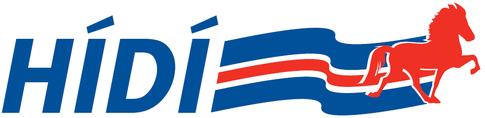 Skýrsla stjórnar árið 2017
Aðalfundur 2017
10 janúar síðastliðinn var aðalfundur félagsins.  Í þetta skiptið mættu 20 manns og var heldur rúmt um okkur í fundarsal ÍSÍ. Farið var yfir verkefni síðasta árs og hvað má búast við á því næsta. Halldór Victorsson var endurkjörinn sem formaður og Gísli Geir Gylfason var endurkjörinn sem ritari. Einnig voru þeir Snorri Ólason og Sigurður Kolbeinsson endurkjörnir í varanefnd.Skýrsla og reikningar samþykktir auk þess voru laun hækkuð um 500 krónur á tímann og útkall sett í 20.000 kr.Síðasti liður var orðið frjálst og tóku þá nokkrir til máls og fannst núverandi fyrirkomulag varðandi endurmenntun mjög góð.  Mikil ánægja var með heimakönnunina þar sem dómarar dæma sýningar heima og ræða síðan málið á endurmenntun.Stjórn tilkynnti að fyrirhugað er að vera með mánaðarlega fundi á þessu ári þar sem dómarar geta mætt og farið yfir það sem þeim finnst mætti betur fara eða bera vafaatriði undir aðra dómara. Restin af fundinum fór í að ræða alþjóðlegt dómara próf sem fór fram í Fáki en mismunandi skoðanir eru á framkvæmd þess.
Laun og ferðakostnaður HÍDÍ
Tímalaun dómara :Héraðsdómari  3000kr á klstLandsdómari     3500kr á klstAlþjóðadómari 4000kr á klstútkall 20.000kr. Þetta þarf að skoðaYfirvinnuálagMikið álag er á dómurum HÍDÍ og telur félagið og FEIF að dómarar eigi ekki að dæma meira en 10 tíma á dag.  Samþykkt er að tímalaun dómara umfram 10 klst á dag yrði tvöföld tímalaun.Akstursgjald dómaraEftir síðast haustfund kom bersýnilega í ljós að félagsmenn HÍDÍ óskuðu eftir að gjaldskrá fyrir ferðakostnað væri skýrari Málið var rætt fram og til baka og var eftirfarandi regla samþykkt einróma:Greitt skuli sem svarar hálfu kílómetragjaldi miðað við auglýsingu um Akstursgjald ríkisstarfsmanna1.     Greitt skal fyrir allar ferðir til og frá mótsstað.2.     Ekki skal rukka tímavinnu fyrir ferðalög.3.     Ef flugfargjald í boði mótshaldara er ekki þegið skal greiddur aksturskostnaður sem samsvarar flugfargjaldinu4.     Dómarar sameinist í bíl/a þegar því verður við komið5.     Ef gisting er í boði er ekki greitt fyrir aukaferðirhttps://www.fjarmalaraduneyti.is/ferdakostnaduraksturgjald ríkisstarfsmanna er 110kr sem gerir okkar hlut 55kr!Aksturgjald ríkisstarfsmanna hefur ekki breyst síðan 2015...
Nýdómaranámskeið
Nýdómaranámskeið var haldið dagana 16. -19. ágúst, Bóklegi hlutinn fór fram í húsakynnum ÍSÍ og verklegi hlutinn var á Norðurálsmóti Dreyra á Akranesi.  'Við óskum eftirfarandi nýdómurum til hamingju.Arnhildur HelgadóttirHeimir Þór GuðmundssonHrafnhildur Helga GuðmundsdóttirRagnar StefánssonSigurður Helgi Ólafsson
Sigrún Hall
Brynja Viðarsdóttir
Súsanna Katarína Guðmundsdóttir
Heimsmeistaramótið 2017
Tveir íslenskir dómarar fóru fyrir Íslands hönd en það voru.
Sigubjörn Viktorsson og Halldór Victorsson.  Það sem að stóð upp úr þessu móti hvað dómara varðar var aðallega skeiðeinkunn og eins að í undirbúningnum fyrir mótið var dómarhópurinn mikið í því að dæma tveir og tveir saman af myndböndum og hef ég trú á því að þetta skili mikilli samræmingu.
Stjórnarfundir 2017
Vinnan í kringum HÍDÍer alltaf að verða meiri og meiri ef að við förum yfir árið lítur það ca svona út
Janúar aðalfundur og öll endurmenntun
Feb fram á vor eru úthlutanir viðamiklar ásamt öðrum málum sem að upp koma.
Formannafundir,fundir á vegum FT og LH, 
Nýdómaranámskeið og haustfundur
Endalausir fundir og samskipti á samfélagsmiðlum hjá okkur í HÍDÍ.
Hafa skal í huga
1. Siðareglur HÍDÍ
Feif yfirdómari fær ekki dagana sína skráða ef að hann er ekki activ judge.
Yfirdómarar þurfa að ganga úr skugga um að allt fari inn í mótaskýrslu sem að á að vera þar.
Þurfum að vera vakandi varðandi símanotkun á meðan við erum að dæma.
Við Íslenskir dómarar höfum möguleika á að verða lang lang bestu dómarar í heimi( við erum jú bestu)
Hugsa út fyrir kassann.
Þurfum að reyna að halda áfram að taka stöðufundi á keppnistímabilinu til að fara yfir málin.
Gætum hugsanlega komið af stað lifandi skjali þar sem að við gætum leitað í til að brýna okkur. (stundum erfitt að finna í reglum)
Þurfum að vera dugleg að leita upplýsinga hjá okkar fólki sem eru keppnisfólk á háu plani.
Virðing og Hugarfar til hvors annars?
Við erum öll saman í þessum leik. Hef virkilega gaman að því að hlusta á leikmenn í íslenska landsliðinu í fótbolta eins og sennilega flestir aðrir íslendingar. Þeir bera ómælda virðingu fyrir þjálfara sínum og sætta sig við niðurstöðu hverju sinni. Fara frekar í boltann en manninn og hugsa inn á við frekar en að fara í dómarann. Þetta er hugarfar og virðing sem að gæti hjálpað okkur öllum. Við þurfum að halda áfram að styrkja hópinn okkar inn á við og vera og haga okkur sem eitt lið.
Svona eru fyrirsagnirnar.
Haustfundur 2017.
Haustfundur
Gríðalega fróðlegt og skemmtilegar pælingar sem að komu þarna fram sem að geta klárlega hjálpað okkur að halda áfram að þróa okkur í rétta átt.
Mikil og góð mæting ca 45 manns. Hefði þó verið gaman að sjá fleiri gæðingadómara.
Alveg ljóst að dómarafélögin geta unnið miklu meira saman með viðburði eins og þennan.
Frábært að Þorgeir hafði tíma til að hitta okkur.